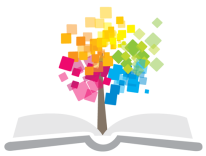 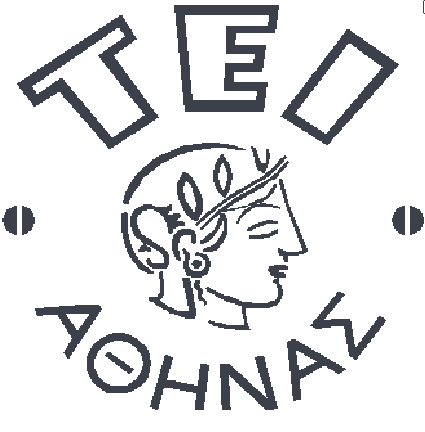 Ανοικτά Ακαδημαϊκά Μαθήματα στο ΤΕΙ Αθήνας
Διαδικτυακές συναλλαγές στον Τουρισμό (e-tourism) (Θ)
Ενότητα 5: Διοίκηση και διαχείριση του τουριστικού προορισμού
Δρ.Βασιλική Κατσώνη, Επίκουρος Καθηγήτρια ΤΕΙ Αθήνας
Τμήμα Διοίκησης Επιχειρήσεων/Κατεύθυνση Διοίκησης Επιχειρήσεων και Επιχειρήσεων Φιλοξενίας
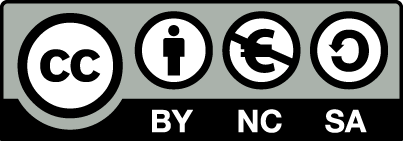 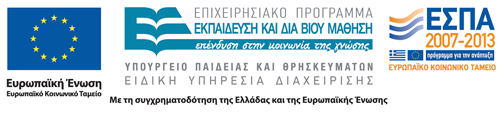 Ορισμός του τουριστικού προορισμού
Ορίζουμε τον προορισμό ως ένα συνδυασμό από προϊόντα και υπηρεσίες διαθέσιμα σε έναν τόπο που μπορούν να προσελκύσουν επισκέπτες, πέρα από χωροταξικούς περιορισμούς.
Είναι μία οντότητα, τα συστατικά μέλη του οποίου είναι ανεξάρτητα, ενώ η αλλαγή σε ένα  μέλος έχει επιπτώσεις σε όλα τα υπόλοιπα.
1
Ορισμός της διοίκησης του τουριστικού προορισμού (Destination Management Organization- DMO) 1/
Σύμφωνα με τον Παγκόσμιο Οργανισμό Τουρισμού των Ηνωμένων Εθνών (2004b:3), ο οργανισμός διαχείρισης προορισμού DMO ορίζεται ως εξής: «... είναι οι οργανισμοί που είναι υπεύθυνοι για τη διαχείριση ή / και το μάρκετινγκ των προορισμών και γενικά εμπίπτουν σε μία από τις ακόλουθες κατηγορίες:
Ηπειρωτικοί DMO, που είναι υπεύθυνοι για τη διαχείριση του τουρισμού σε μια ήπειρο και ορίζονται για το σκοπό αυτό.	
Περιφερειακοί, επαρχιακοί ή κρατικοί DMOs, υπεύθυνοι για τη διαχείριση ή / και το μάρκετινγκ του τουρισμού σε μια γεωγραφική περιοχή που καθορίζεται για το σκοπό αυτό, που συνήθως αλλά όχι πάντα είναι μια διοικητική περιφέρεια, όπως ένας νομός, μια πολιτεία ή μια επαρχία.
2
Ορισμός της διοίκησης του τουριστικού προορισμού (Destination Management Organization- DMO) 1/
Εθνικές Αρχές ή Οργανισμοί Τουρισμού, αρμόδιοι για τη διαχείριση και το μάρκετινγκ του τουρισμού σε εθνικό επίπεδο.	
Τοπικοί DMO, υπεύθυνοι για τη διαχείριση του τουρισμού που βασίζονται σε μικρότερες γεωγραφικές περιοχές ή πόλεις.	
Τοπικοί DMO για τα αξιοθέατα, υπεύθυνοι για τη διαχείριση του τουρισμού με βάση τα αξιοθέατα του προορισμούς ή την τοπική διαμόρφωση μιας γεωγραφικής περιοχής ή μιας πόλης.
3
Ορισμός της διοίκησης του τουριστικού προορισμού (Destination Management Organization- DMO) 1/
Ο DMO ασχολείται συνολικά με τη διαχείριση του προορισμού, τόσο με τις ενέργειες μάρκετινγκ και προώθησης όσο και με τις ενέργειες που αφορούν τη γενικότερη διαχείριση του προορισμού, πάντα με βιώσιμο τρόπο. Οι Morrison, Bruen, και Anderson, (1998) αναγνωρίζουν πέντε βασικές λειτουργίες των DMOs οι οποίες είναι οι εξής: 
μια «οικονομική κινητήρια δύναμη» για τη δημιουργία νέων εισοδημάτων, απασχόλησης, και τους φόρους που συμβάλλουν σε μια πιο διαφοροποιημένη τοπική οικονομία 
ένας «έμπορος κοινότητας» που επικοινωνεί την πλέον κατάλληλη εικόνα για τον προορισμό, τα αξιοθέατα και τις εγκαταστάσεις σε επιλεγμένες αγορές
4
Ορισμός της διοίκησης του τουριστικού προορισμού (Destination Management Organization- DMO) 1/
Ένας «συντονιστής της βιομηχανίας» που παρέχει μια σαφή εστίαση και την ενθάρρυνση της λιγότερο κατακερματισμένης βιομηχανίας, έτσι ώστε να μοιράζονται τα οφέλη του τουρισμού 
Ένας «οιονεί δημόσιος εκπρόσωπος» που προσθέτει νομιμότητα στη βιομηχανία και παράλληλα προστατεύει τα άτομα και τους επισκέπτες και 
 Ένας «οικοδόμος της τοπικής υπερηφάνειας» που ενισχύει την ποιότητας ζωής και ενεργεί ως ο κύριος «φορέας ταυτότητας» για τους κατοίκους και τους επισκέπτες.
5
Ορισμός της διοίκησης του τουριστικού προορισμού (Destination Management Organization- DMO) 1/
Η ανάλυση των διαφορετικών δραστηριοτήτων  του Οργανισμού Διοίκησης Προορισμού (DMO) δίνει έμφαση στην ύπαρξη των δύο κύριων κατηγοριών: 
Ανάπτυξη του προορισμού:  υποστήριξη των τουριστικών επιχειρημάτων, ανάπτυξη των τοπικών πηγών (έλξη, προσβασιμότητα, δραστηριότητες), και διέλευση μεταξύ αυτών,
Το Marketing του προορισμού: προώθηση, διοίκηση της εικόνας της μάρκας, διοίκηση δραστηριοτήτων του internet.
6
Ηλεκτρονικά συστήματα διαχείρισης και προώθησης προορισμών (ΗΣΔΠΠ) 1/2
Η ολοκληρωμένη ηλεκτρονική διαχείριση προορισμού μέσω του διαδικτύου, αφορά στη δυνατότητα που παρέχουν ορισμένες διαδικτυακές τουριστικές πύλες, συνήθως εθνικών τουριστικών οργανισμών (Destination Management Organization- DMO), για πλήρη οργάνωση μίας επίσκεψης από το χρήστη, με on-line κρατήσεις σε όλα τα στάδιά της. 
Οι οι αναπτυξιακοί οργανισμοί αναπτύσσουν Ηλεκτρονικά Συστήματα Διαχείρισης και Προώθησης Προορισμών (ΗΣΔΠΠ), με σκοπό την ανάπτυξη μιας πλατφόρμας προώθησης όλων των τουριστικών επιχειρήσεων, πόρων και δομών μίας  τουριστικής περιοχής και στην υποστήριξη των μικρομεσαίων επιχειρήσεων, οι οποίες μπορεί να μην έχουν πόρους, τεχνογνωσία και υποδομές για ηλεκτρονική δραστηριοποίηση.
7
Ηλεκτρονικά συστήματα διαχείρισης και προώθησης προορισμών (ΗΣΔΠΠ) 2/2
Τα ΗΣΔΠΠ  μπορούν να κατηγοριοποιηθούν με βάση τη γεωγραφική περιοχή του προορισμού που αντιπροσωπεύουν. Έτσι έχουμε ΗΣΔΠΠ σε τρία επίπεδα: εθνικό, περιφερειακό και τοπικό.
Η επιτυχία των ΗΣΔΠΠ εξαρτάται σε μεγάλο βαθμό από την ακρίβεια και επικαιρότητα των πληροφοριών που περιέχει, αλλά πλέον και από τις υπηρεσίες επιπρόσθετης αξίας που μπορεί να προσφέρει στους ταξιδιώτες, όπως προσωποποιήσεις και φιλτράρισμα πληροφοριών.
8
Ενδο-επιχειρησιακές λειτουργίες: Intranets 1/2
Οι ICT βοηθούν στην ολοκλήρωση των ενδο-επιχειρησιακών λειτουργιών μέσω της χρήσης των Intranets. Σκοπός της χρήσης αυτών των πληροφοριακών συστημάτων είναι η σύνδεση μεταξύ των front office και back office τμημάτων και με τον τελικό καταναλωτή. Κατ’ αυτόν τον τρόπο γίνεται τόσο καλύτερη εξυπηρέτηση του καταναλωτή, όσο και καλύτερη επικοινωνία και διαχείριση μεταξύ των τμημάτων ενός οργανισμού.
9
Ενδο-επιχειρησιακές λειτουργίες: Intranets 2/2
Ορισμένα παραδείγματα Intranet είναι τα Συστήματα Διαχείρισης Επιχειρησιακών Πόρων (ERP), τα Συστήματα Διαχείρισης Ξενοδοχειακών Μονάδων (Property Management Systems, PMS), τα Ξενοδοχειακά Πληροφοριακά Συστήματα (Hotel Information Systems, HIS), τα ολοκληρωμένα συστήματα Point of Sales (POS),τα συστήματα διαχείρισης αποθεμάτων, και τα πληροφοριακά συστήματα μισθοδοσίας, προσωπικού κλπ.
10
Τέλος Ενότητας
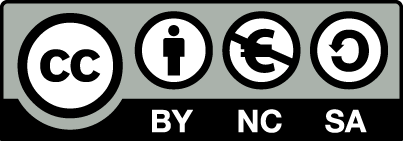 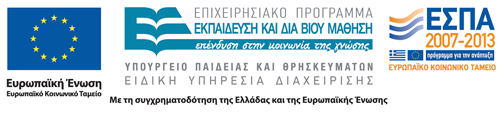 Σημειώματα
Σημείωμα Αναφοράς
Copyright Τεχνολογικό Εκπαιδευτικό Ίδρυμα Αθήνας, Βασιλική Κατσώνη 2014. Βασιλική Κατσώνη. «Διαδικτυακές συναλλαγές στον Τουρισμό (e-tourism) (Θ). Ενότητα 5: Διοίκηση και διαχείριση του τουριστικού προορισμού». Έκδοση: 1.0. Αθήνα 2014. Διαθέσιμο από τη δικτυακή διεύθυνση: ocp.teiath.gr.
Σημείωμα Αδειοδότησης
Το παρόν υλικό διατίθεται με τους όρους της άδειας χρήσης Creative Commons Αναφορά, Μη Εμπορική Χρήση Παρόμοια Διανομή 4.0 [1] ή μεταγενέστερη, Διεθνής Έκδοση.   Εξαιρούνται τα αυτοτελή έργα τρίτων π.χ. φωτογραφίες, διαγράμματα κ.λ.π., τα οποία εμπεριέχονται σε αυτό. Οι όροι χρήσης των έργων τρίτων επεξηγούνται στη διαφάνεια  «Επεξήγηση όρων χρήσης έργων τρίτων». 
Τα έργα για τα οποία έχει ζητηθεί και δοθεί άδεια  αναφέρονται στο «Σημείωμα  Χρήσης Έργων Τρίτων».
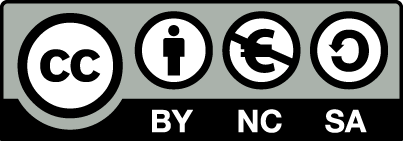 [1] http://creativecommons.org/licenses/by-nc-sa/4.0/ 
Ως Μη Εμπορική ορίζεται η χρήση:
που δεν περιλαμβάνει άμεσο ή έμμεσο οικονομικό όφελος από την χρήση του έργου, για το διανομέα του έργου και αδειοδόχο
που δεν περιλαμβάνει οικονομική συναλλαγή ως προϋπόθεση για τη χρήση ή πρόσβαση στο έργο
που δεν προσπορίζει στο διανομέα του έργου και αδειοδόχο έμμεσο οικονομικό όφελος (π.χ. διαφημίσεις) από την προβολή του έργου σε διαδικτυακό τόπο
Ο δικαιούχος μπορεί να παρέχει στον αδειοδόχο ξεχωριστή άδεια να χρησιμοποιεί το έργο για εμπορική χρήση, εφόσον αυτό του ζητηθεί.
Επεξήγηση όρων χρήσης έργων τρίτων
Δεν επιτρέπεται η επαναχρησιμοποίηση του έργου, παρά μόνο εάν ζητηθεί εκ νέου άδεια από το δημιουργό.
©
διαθέσιμο με άδεια CC-BY
Επιτρέπεται η επαναχρησιμοποίηση του έργου και η δημιουργία παραγώγων αυτού με απλή αναφορά του δημιουργού.
διαθέσιμο με άδεια CC-BY-SA
Επιτρέπεται η επαναχρησιμοποίηση του έργου με αναφορά του δημιουργού, και διάθεση του έργου ή του παράγωγου αυτού με την ίδια άδεια.
διαθέσιμο με άδεια CC-BY-ND
Επιτρέπεται η επαναχρησιμοποίηση του έργου με αναφορά του δημιουργού. 
Δεν επιτρέπεται η δημιουργία παραγώγων του έργου.
διαθέσιμο με άδεια CC-BY-NC
Επιτρέπεται η επαναχρησιμοποίηση του έργου με αναφορά του δημιουργού. 
Δεν επιτρέπεται η εμπορική χρήση του έργου.
Επιτρέπεται η επαναχρησιμοποίηση του έργου με αναφορά του δημιουργού.
και διάθεση του έργου ή του παράγωγου αυτού με την ίδια άδεια
Δεν επιτρέπεται η εμπορική χρήση του έργου.
διαθέσιμο με άδεια CC-BY-NC-SA
διαθέσιμο με άδεια CC-BY-NC-ND
Επιτρέπεται η επαναχρησιμοποίηση του έργου με αναφορά του δημιουργού.
Δεν επιτρέπεται η εμπορική χρήση του έργου και η δημιουργία παραγώγων του.
διαθέσιμο με άδεια 
CC0 Public Domain
Επιτρέπεται η επαναχρησιμοποίηση του έργου, η δημιουργία παραγώγων αυτού και η εμπορική του χρήση, χωρίς αναφορά του δημιουργού.
Επιτρέπεται η επαναχρησιμοποίηση του έργου, η δημιουργία παραγώγων αυτού και η εμπορική του χρήση, χωρίς αναφορά του δημιουργού.
διαθέσιμο ως κοινό κτήμα
χωρίς σήμανση
Συνήθως δεν επιτρέπεται η επαναχρησιμοποίηση του έργου.
Διατήρηση Σημειωμάτων
Οποιαδήποτε αναπαραγωγή ή διασκευή του υλικού θα πρέπει να συμπεριλαμβάνει:
το Σημείωμα Αναφοράς
το Σημείωμα Αδειοδότησης
τη δήλωση Διατήρησης Σημειωμάτων
το Σημείωμα Χρήσης Έργων Τρίτων (εφόσον υπάρχει)
μαζί με τους συνοδευόμενους υπερσυνδέσμους.
Χρηματοδότηση
Το παρόν εκπαιδευτικό υλικό έχει αναπτυχθεί στo πλαίσιo του εκπαιδευτικού έργου του διδάσκοντα.
Το έργο «Ανοικτά Ακαδημαϊκά Μαθήματα στο ΤΕΙ Αθηνών» έχει χρηματοδοτήσει μόνο την αναδιαμόρφωση του εκπαιδευτικού υλικού. 
Το έργο υλοποιείται στο πλαίσιο του Επιχειρησιακού Προγράμματος «Εκπαίδευση και Δια Βίου Μάθηση» και συγχρηματοδοτείται από την Ευρωπαϊκή Ένωση (Ευρωπαϊκό Κοινωνικό Ταμείο) και από εθνικούς πόρους.
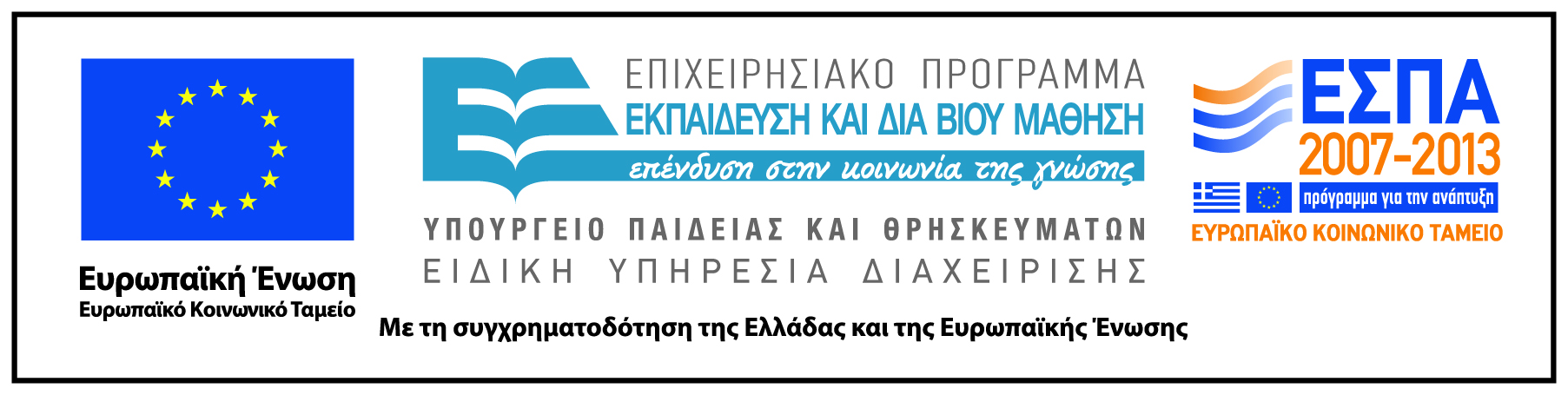